Bioetikai kihívások
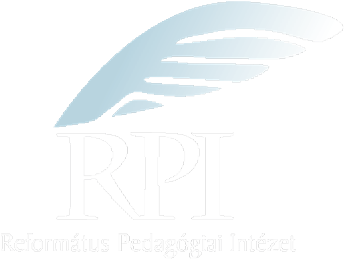 Az orvosi etika alapelvei
A beteg autonómiájának tiszteletben tartása
Az ártás tilalma
Jótékonyság
Igazságosság
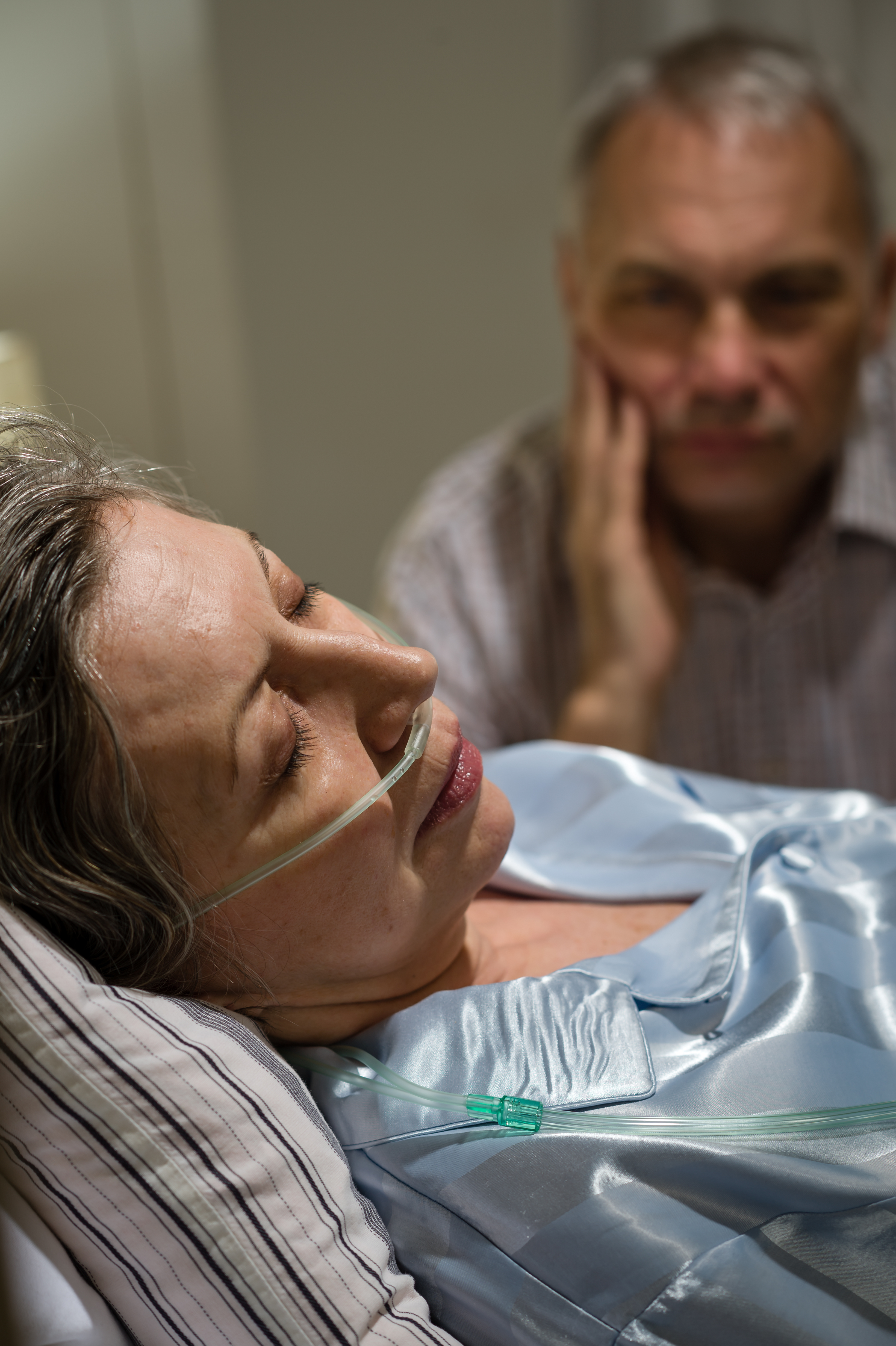 Mettől meddig tart az emberi élet? Ki dönti el? (abortusz, eutanázia)
Az élet teljessége Isten ajándéka
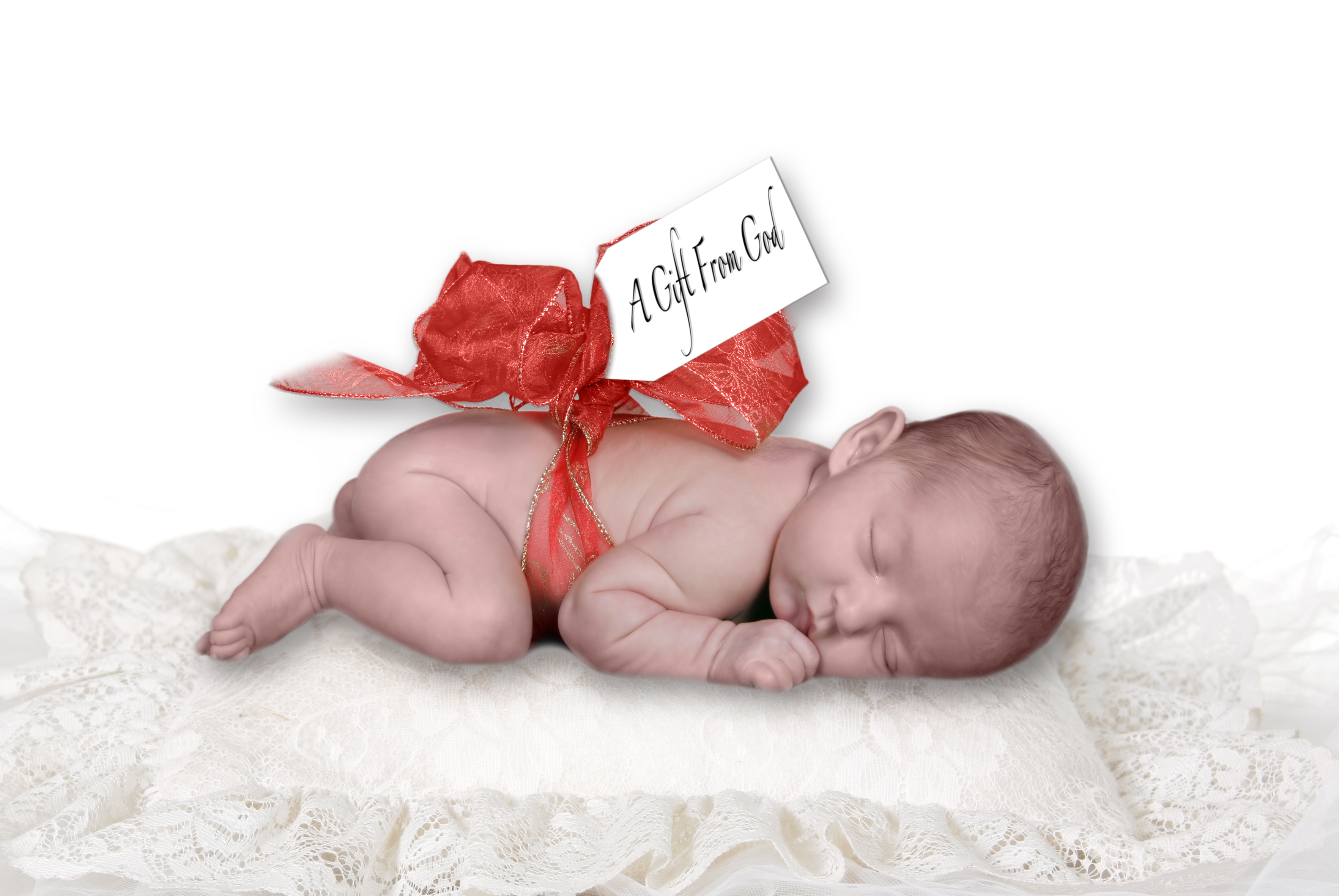 A szenvedő ember
A szenvedés csillapítása a szenvedő ember méltóságának tiszteletben tartásával.
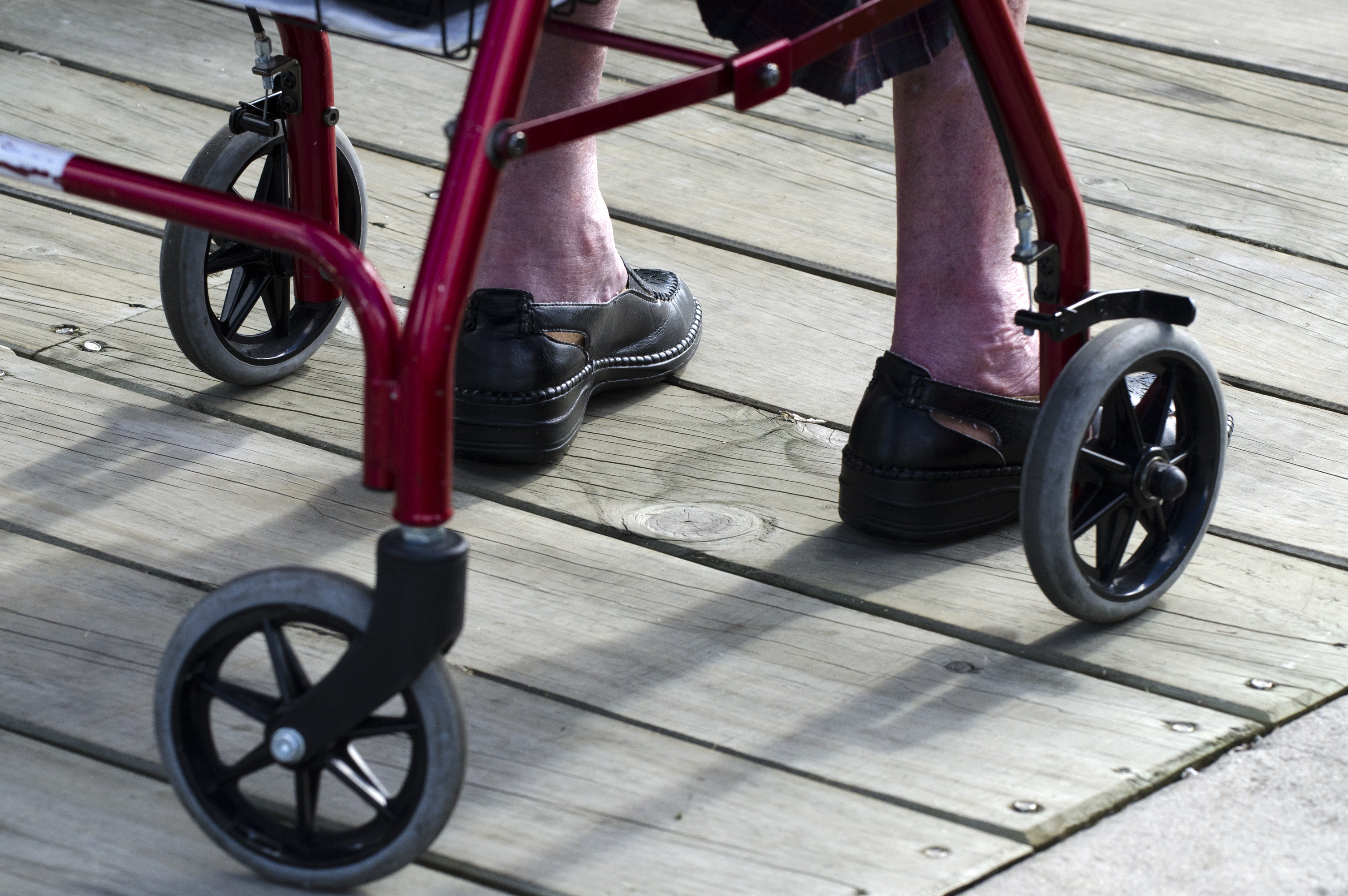 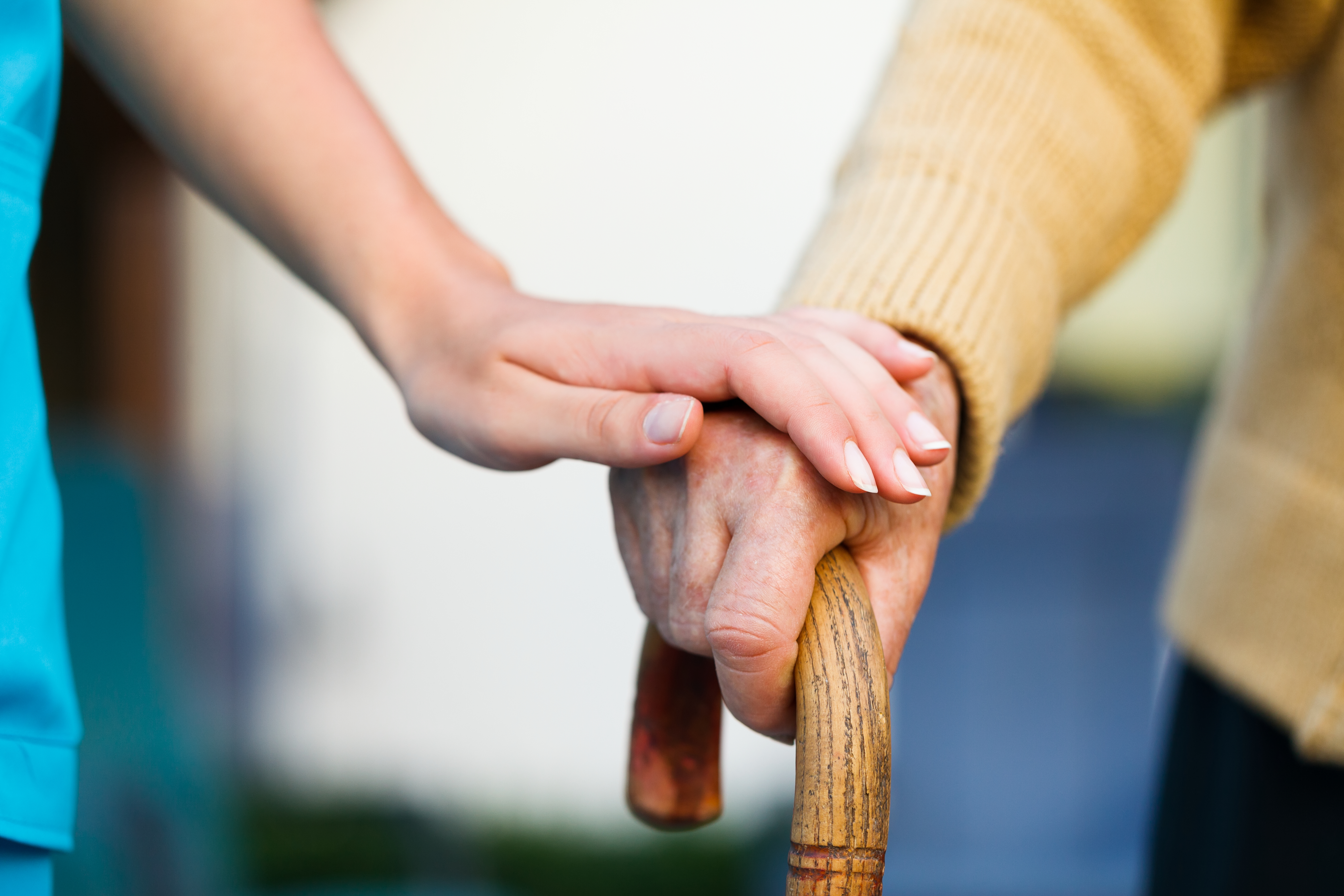 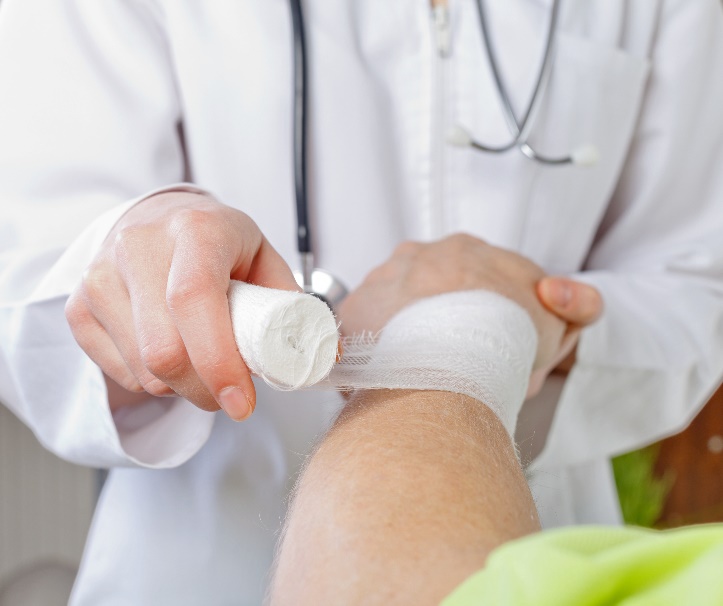 Az emberi élet méltósága nem függ a körülményektől
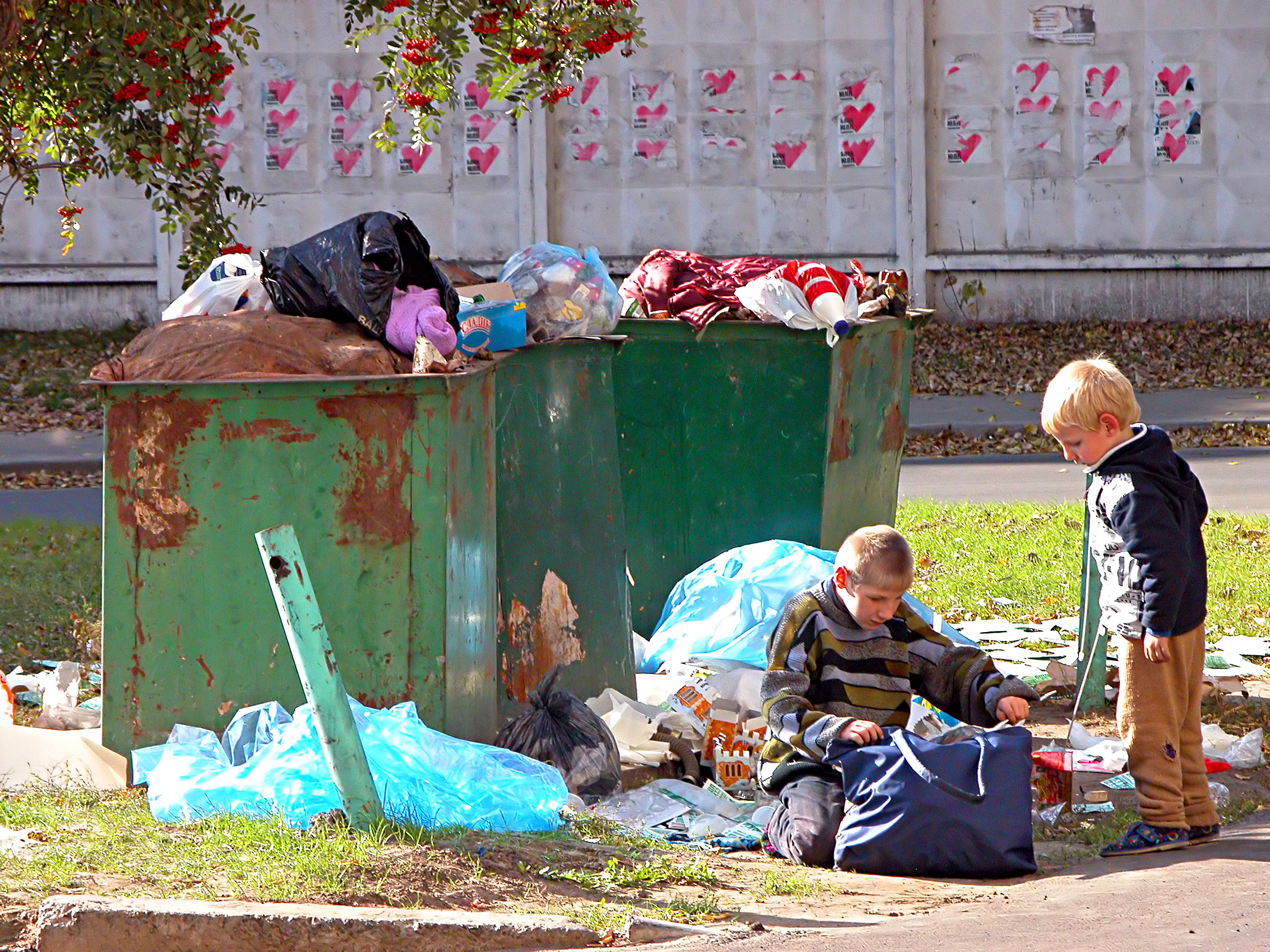 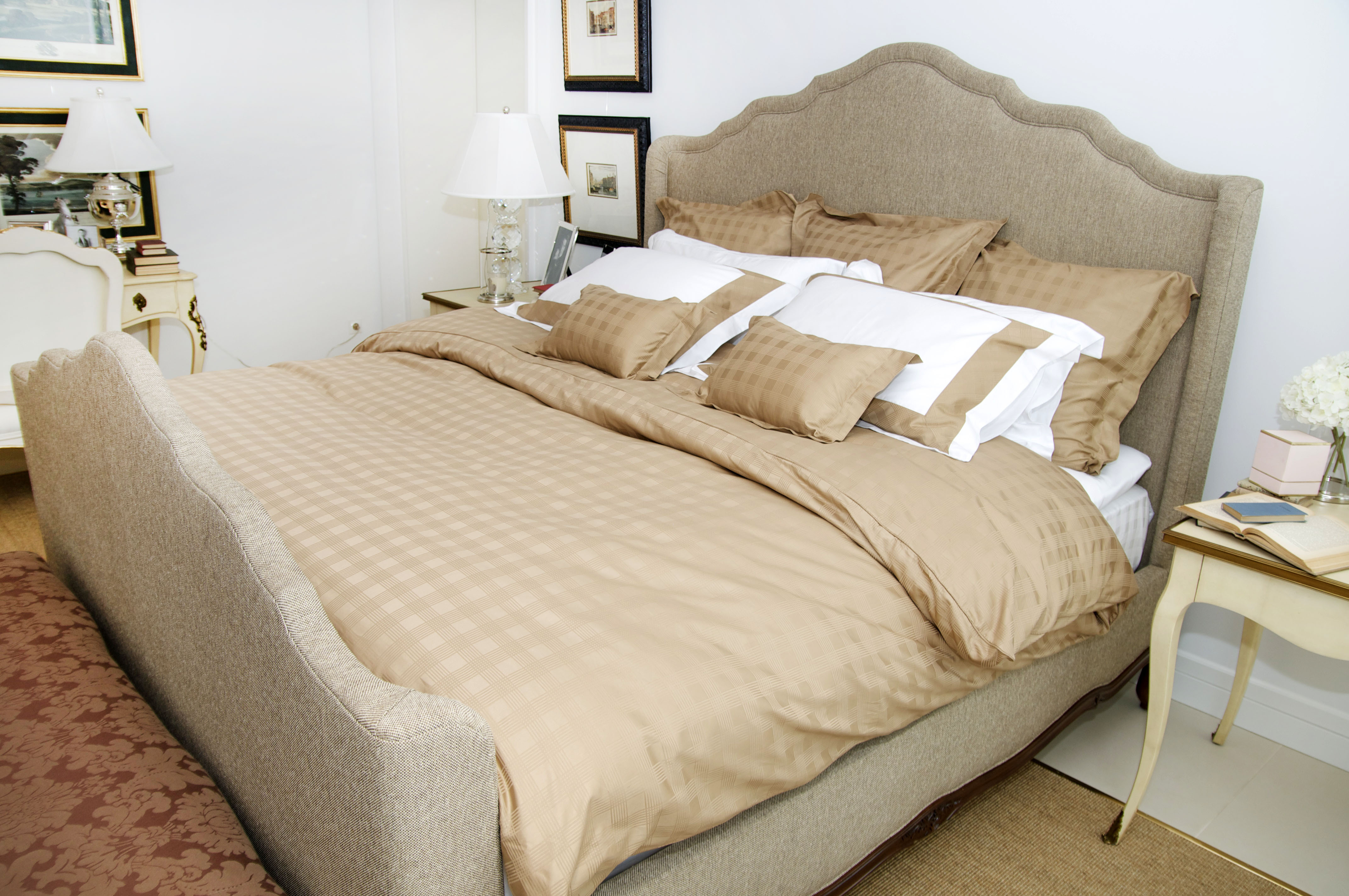 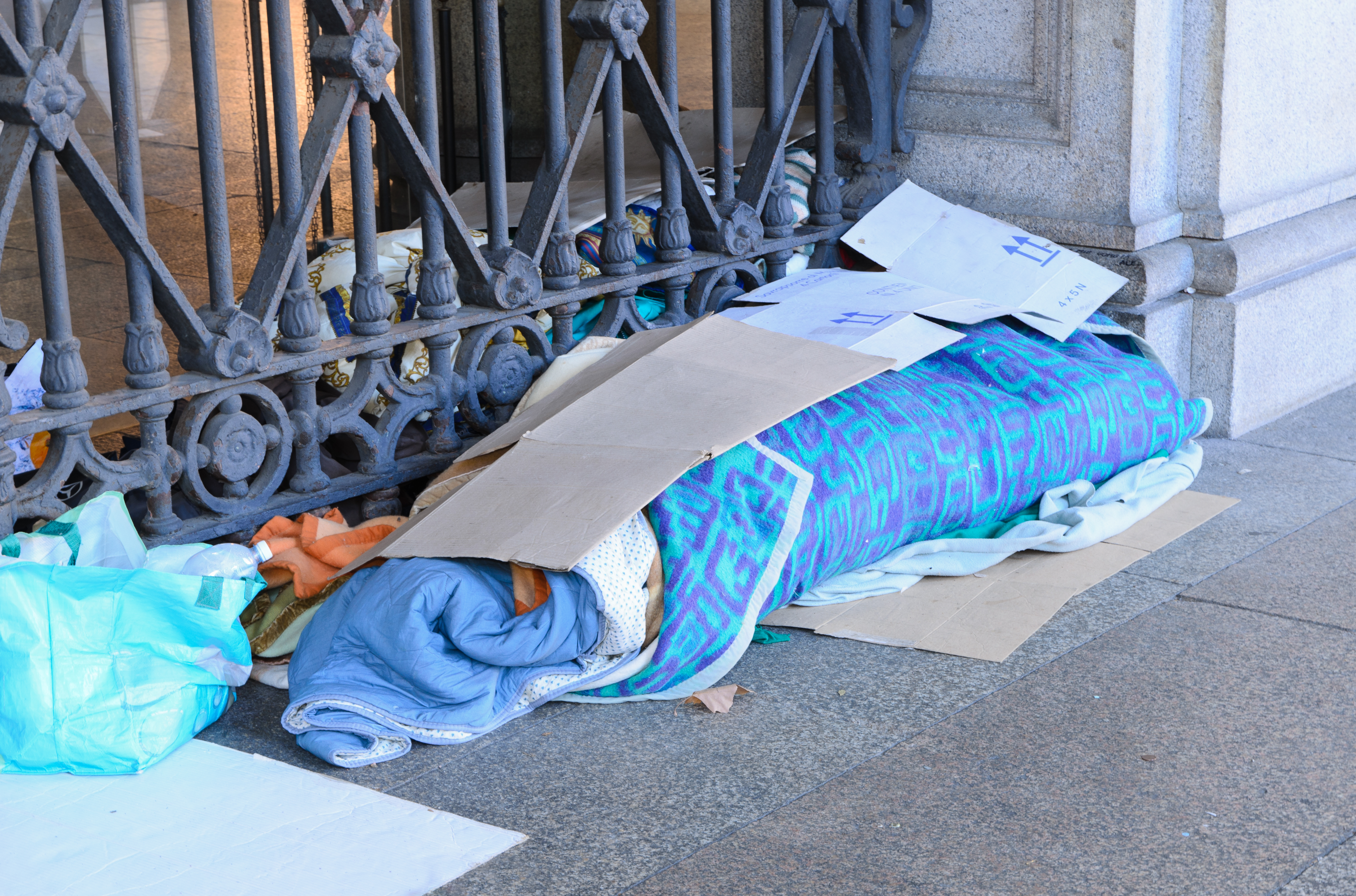 „Az ember uralkodik a természeten, mielőtt megtanult volna uralkodni önmagán.” (Albert Schweitzer)
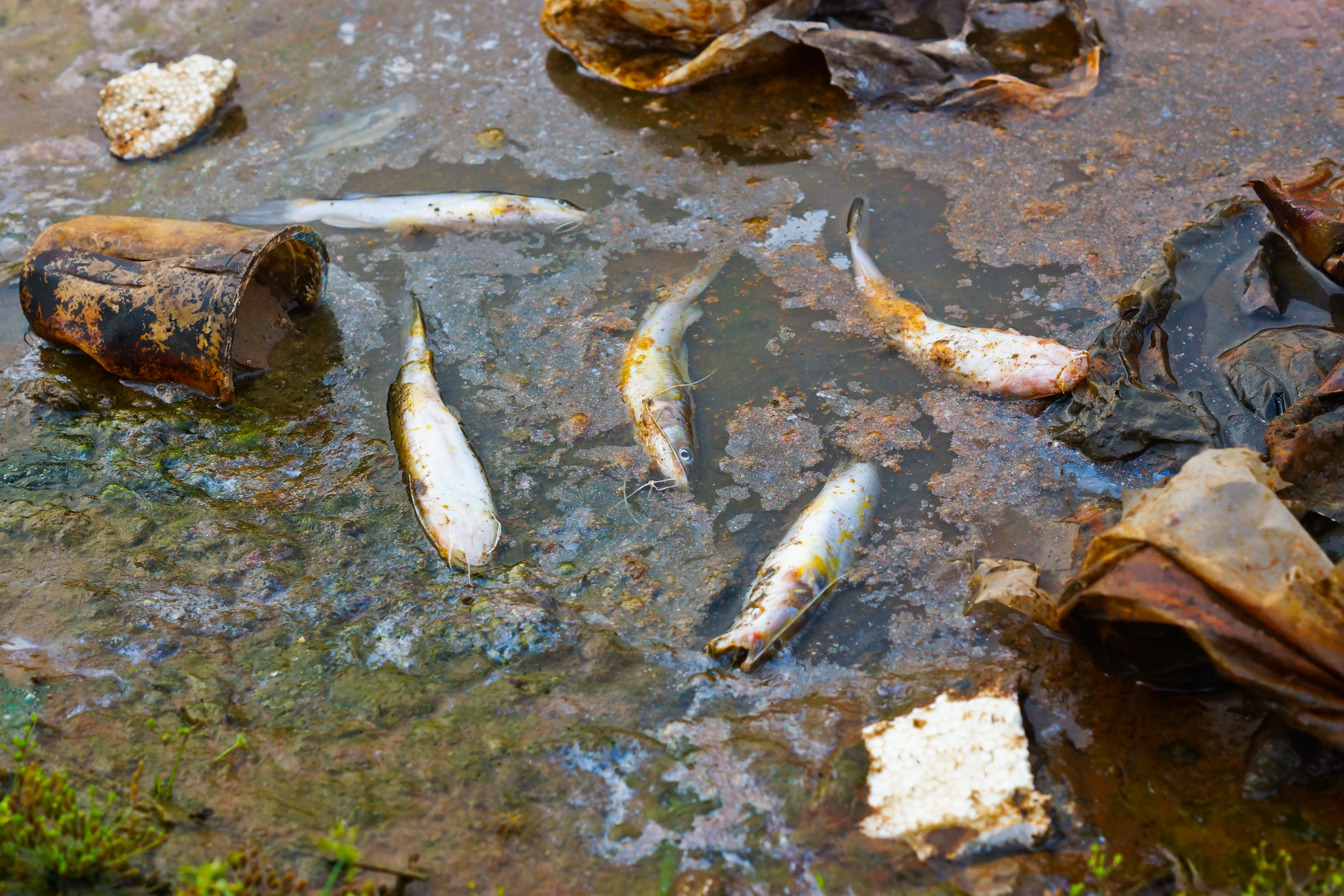 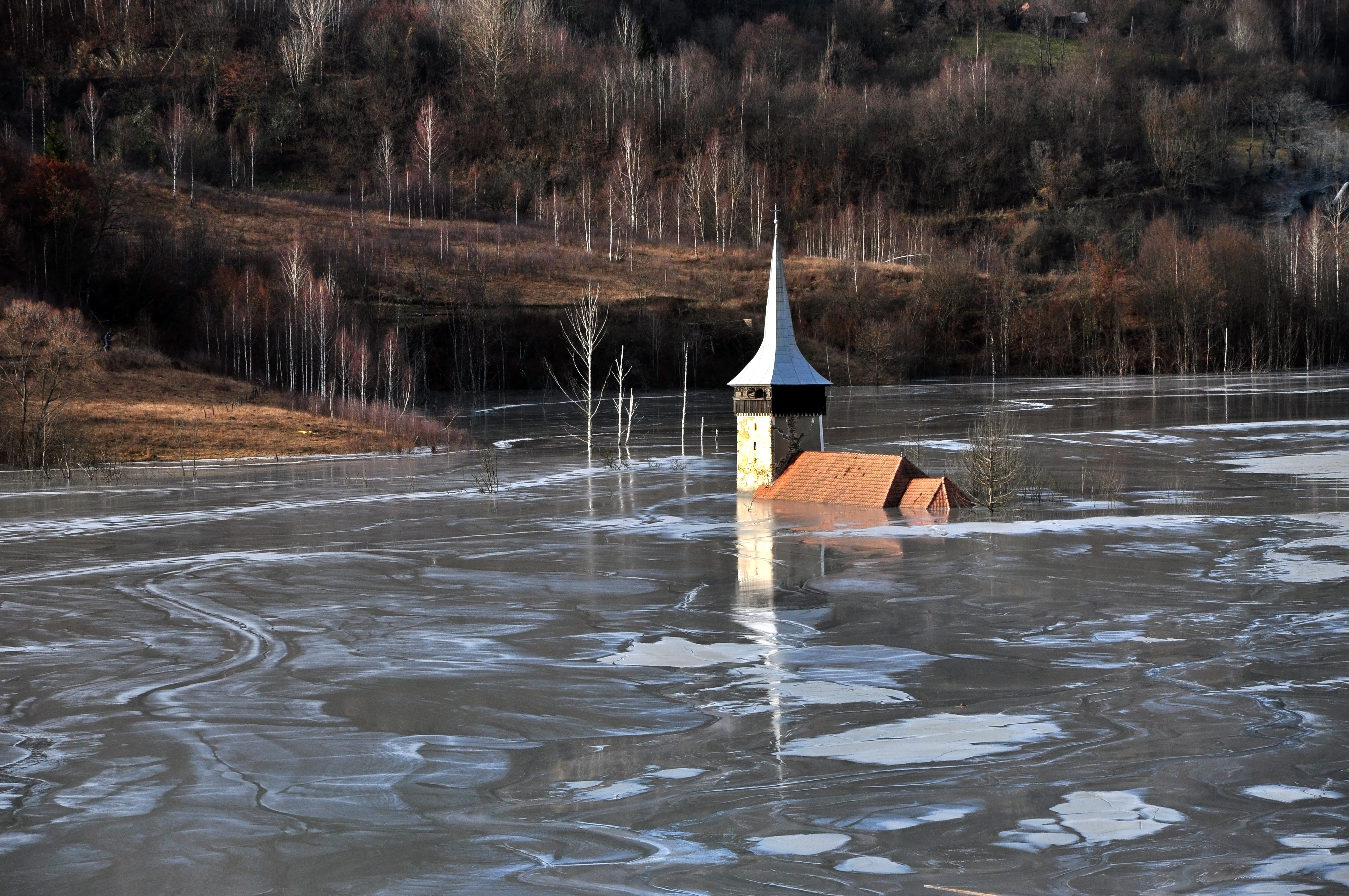 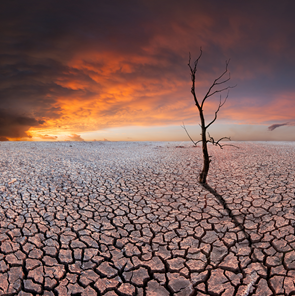 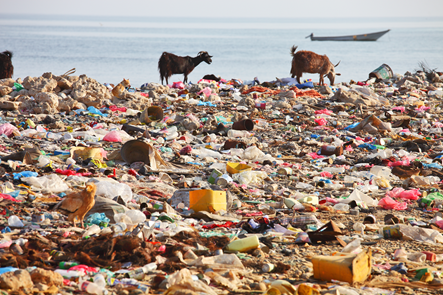 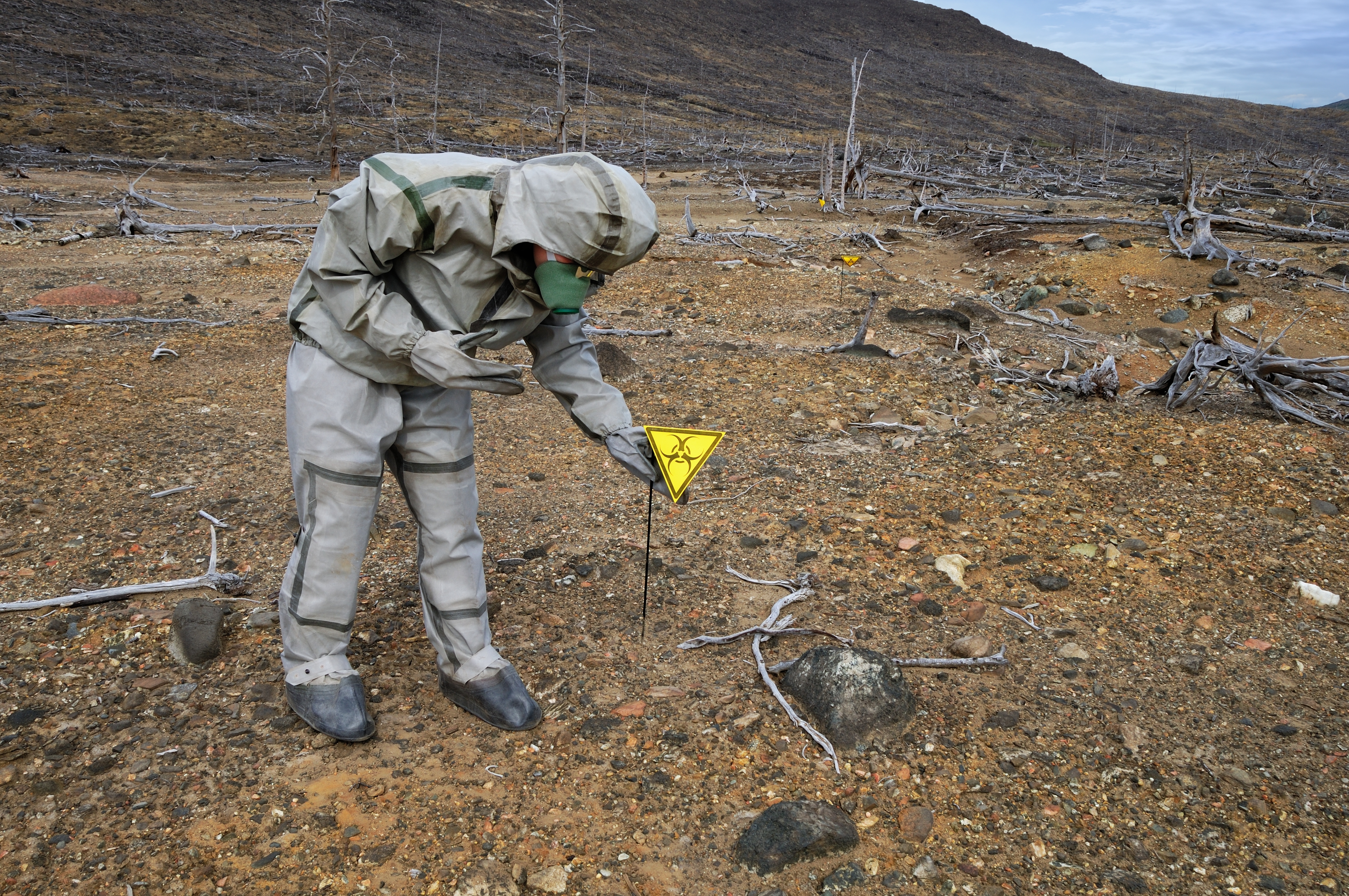 A legátfogóbb nemzetközi környezetvédelmi szerződések
1972 Stockholm ENSZ Környezetvédelmi Világkonferencia
1992 Rio de Janeiro ENSZ 2. Környezetvédelmi Világkonferencia (Riói Nyilatkozat)
1997 Kiotói Egyezmény (iparosodott országok vállalták széndioxid-kibocsátásuk csökkentését)
2002 Johannesburg Fenntartható Fejlődés Világkonferencia
2009 Koppenhága ENSZ Klímakonferencia
2012 Rio de Janeiro ENSZ 4. Környezetvédelmi Világkonferencia
Az élővilág egyensúlyának megőrzése az emberiség közös feladata
Teremtésvédelem: környezettudatos életforma gyakorlása
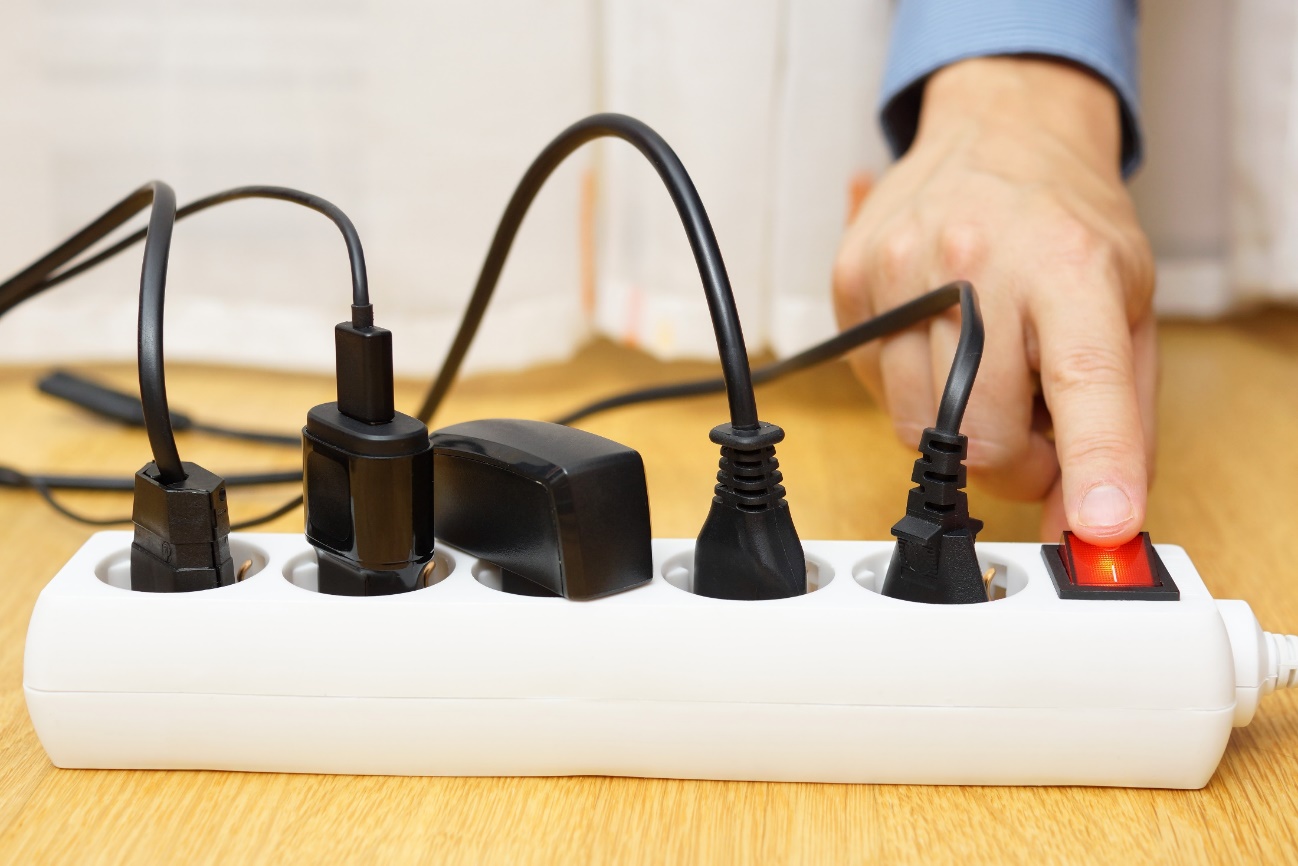